اتللوجلسه پنجم دوره «شکسپیر در دایره»
مسعود غفوری
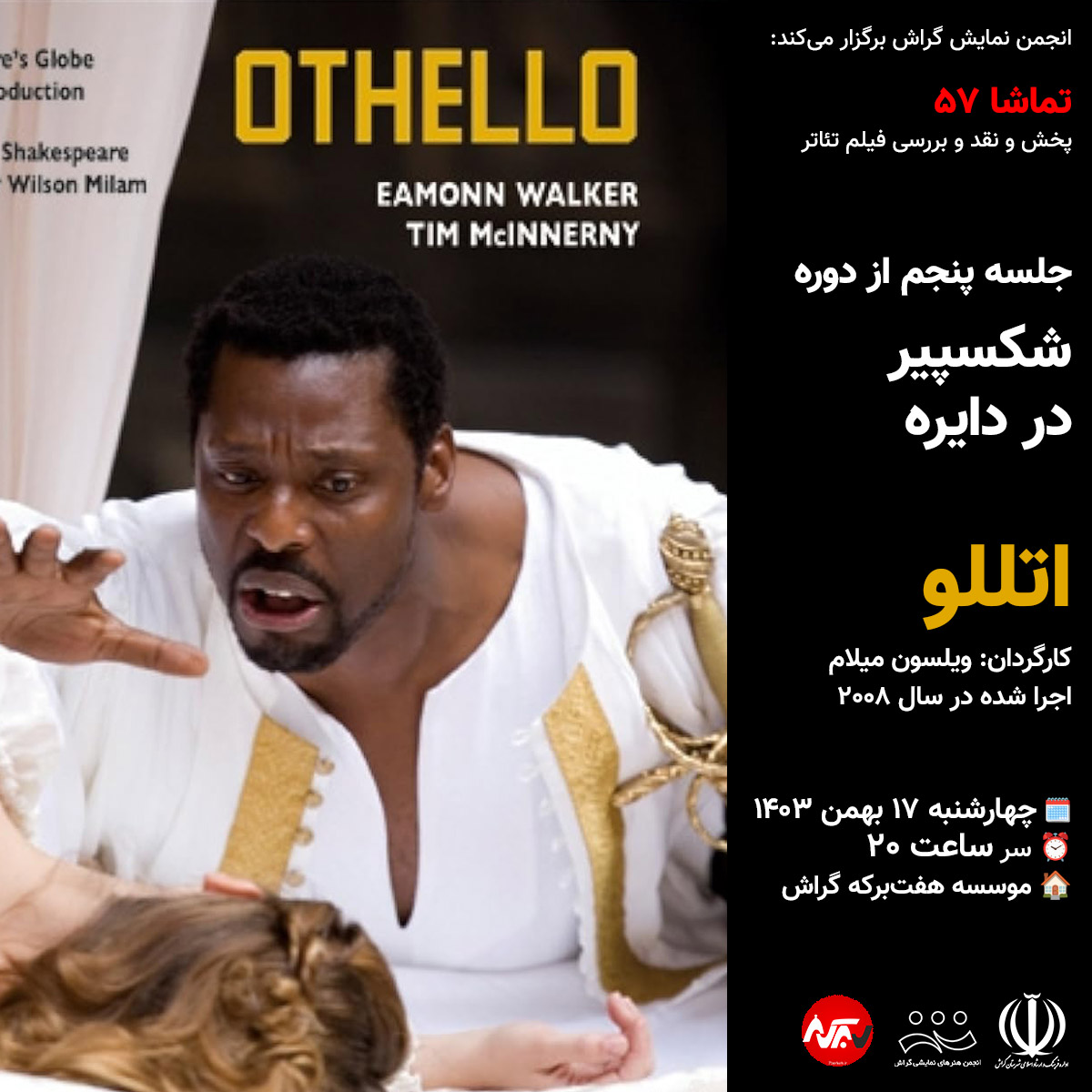 2
دوره «شکسپیر در دایره» - جلسه پنجم
اتللو
مرور بحث
ژانر تراژدی، از کلاسیک تا مدرن
شکسپیر و نهاد تراژدی
کندو کاوی در نمایشنامه اتللو
3
دوره «شکسپیر در دایره» - جلسه پنجم
اتللو
زایش و نمو تراژدی
مروری بر تاریخچه تراژدی از یونان چهار قرن پیش از میلاد تا امروز
4
دوره «شکسپیر در دایره» - جلسه پنجم
اتللو
[Speaker Notes: از نظر کلاسیسیست‌ها، نمایشنامه اصولا یعنی تراژدی! همانطور حماسه والاترین ژانر شعر محسوب می‌شده و تمام تلاش و هدف‌گیری شاعران به سمت نوشتن حماسه بوده، تراژدی هم در بین تمام ژانرهای نمایشنامه والاترین ژانر محسوب می‌شده. به همین خاطر است که ارسطو در کتاب «بوطیقا» بر تراژدی تمرکز می‌کند تا اصول نمایشنامه را استخراج کند. 

مروری بر تاریخچه تراژدی از یونان تا امروز کار آسانی نیست: 
از یونان باستان (نویسندگانی همچون سوفوکل و آیسخولوس / موضوع حول دو خانواده اودیپ و آگامنون و جنگ تروا) 
تا روم باستان (گسترده‌تر شدن تراژدی گسترده‌تر و پدید آمدن زیرشاخه‌هایی همچون تراژدی انتقام) 
رنسانس (نوشکوفایی تراژدی به شکلی باز هم گسترده‌تر، عموما با کار تحصیل‌کردگان دانشگاهی ادبیات کلاسیک و بیشتر تحت تاثیر روم باستان) 
قرن هجدهم و نوزدهم (برآمدن نئوکلاسیسیزم و رمانتیزم، که جای چندانی برای تراژدی نگذاشت) 
اواخر قرن نوزدهم (پدید آمدن نمایشنامه رئالیستی با ایبسن و برنارد شاو و دیگران که اصولا با تراژدی تناقض دارد)
تا دوران مدرن (مثلا در آثار آرتور میلر (مرگ فروشنده) که تراژدی معنای جدیدی می‌گیرد و وضعیت تراژیک انسان مدرن را بازنمایی می‌کند).]
ارسطو و تراژدی
«بوطیقا» Poetica
5
دوره «شکسپیر در دایره» - جلسه پنجم
اتللو
[Speaker Notes: تراژدی از دیدگاه ارسطو در «بوطیقا»: 
قهرمان بلندپایه / چرخ سرنوشت / لغزش تراژیک / سقوط یا مرگ
وحدت‌های سه‌گانه: وحدت زمان (تمام نمایش تنها در یک روز اتفاق می‌افتد)؛ وحدت مکان (تمام نمایش در یک مکان یا شهر اتفاق می‌افتد)؛ وحدت موضوع یا عمل (کل نمایش باید یک محور داستانی داشته باشد و حاشیه نرود).

نتیجه‌ی تراژدی: تزکیه نفس یا کاتارسیس Catharsis
ارسطو می‌گوید بیننده‌ی تراژدی دو احساس دلسوزی و ترس را با چنان شدتی تجربه می‌کند که در پایان روحش جلا می‌یابد و به مرحله تزکیه نفس می‌رسد: دلسوزی به خاطر اینکه می‌بیند شخصیت اصلی آنقدر که بدی می‌بیند، بدی نکرده؛ و ترس از این که اگر سرنوشت چنین آدم بلندپایه‌ای اینچنین است، برای منِ نوعی چه خواهد شد!]
تراژدی شکسپیری
6
دوره «شکسپیر در دایره» - جلسه پنجم
اتللو
شکسپیر و نهاد تراژدی
7
دوره «شکسپیر در دایره» - جلسه پنجم
اتللو
[Speaker Notes: سخن گفتن از تراژدی شکسپیری سخت است چون تمام نمایشنامه‌هایی که به در دسته تراژدی جا می‌گیرند با همدیگر متفاوتند و نمی‌توان الگوی ثابتی برای آنها یافت. بعضی‌ها آنها را به تراژدی‌های عشق، انتقام، دسیسه و قدرت تقسیم می‌کنند. بعضی‌ها به تراژدی‌های نخستین (تایتوس اندرونیکوس، رومئو و ژولیت)، بزرگ (هملت، اتللو، شاه لیر و مکبث) رومی (قیصر روم، آنتونی و کلئوپاترا، کوریولانوس) و یونانی (تایمون آتنی، ترویلوس و کریسیدا).
 
تفاوتش با کمدی: تاثیر جاودان تراژدی به خاطر جهانی بودن مضمون آن است. در مقابل کمدی که بیشتر به زندگی روزمره در یک زمان و مکان خاص نظر دارد. تراژدی سرنوشت و سرشت انسان را از دیدی به نمایش می‌گذارد که پاسخ به آن فراسوی توان نمایشنامه است. مضمون شر و بدی بزرگترین مضمون تراژدی است چون بزرگترین چالشی است که انسان با آن روبه‌روست. 
 
شکسپیر در تراژدی‌هایش ژرفای سرشت آدمی را می‌کاود. بزرگترین شرط خواندن تراژدی شکسپیر این است که با برخورداری از بینش ژرف و تخیلی و عاطفی، با این قهرمانان همذات‌پنداری کرد. تنها در این حالت است که تزکیه ارسطویی رخ می‌دهد.]
واکاوی نمایشنامه اتللو
8
دوره «شکسپیر در دایره» - جلسه پنجم
اتللو
نمایشنامه اتللو
در سال ۱۶۰۴ به نمایش در آمد.
نخستین چاپ در برش جیبی از نیکولاس اوکس در سال ۱۶۲۲ 
و یک سال بعد در فرست فولیو
احتمالا اقتباس از کتاب هکاتونیمیتی (یکصد داستان) جیرالدی سیی‌سیو که در سال ۱۵۶۶ در ونیز منتشر شد.
دردناک‌ترین تراژدی شکسپیر
9
دوره «شکسپیر در دایره» - جلسه پنجم
اتللو
[Speaker Notes: تفاوت نمایشنامه با منبع داستان: سین‌سیو آموزگار اخلاق است و قصد هشدار به دختران را دارد. اما شکسپیر چنین دیدی ندارد. او حتی شخصیت رودریگو (عاشق دزدمونا) را به داستان افزوده تا نقش و نقشه‌ی ایاگو را بهتر بنمایاند. بی‌چارگانی چون دزدمونا و اتلو (و گویی تمام ونیز) در برابر شرارت ایاگو هیچ شانسی ندارند و درست اخلاق اصلا به دردشان نمی‌خورد. 
به همین دلیل، اتللو دردناک‌ترین تراژدی شکسپیر است.

صحبت کردن در مورد نمایشنامه‌ای همچون «اتللو» در یک فرصت بسیار کوتاه دشوار است، چون آدم نمی‌داند روی چه مساله‌ای تمرکز کند و از کجا شروع کند که بحث منسجمی را شکل بدهد. با این حال، چاره‌ای جز این نیست که به یکی از جنبه‌ها بیشتر بپردازیم و تنها اشاراتی محدود به جنبه‌ها و دیدگاه‌های دیگر بکنیم. 

من اینجا یک سوال اساسی را در مورد نمایشنامه «اتللو» بازطرح می‌کنم: آیا این نمایشنامه متعلق به اتللو است یا ایاگو؟]
نمایشنامه از آنِ اتللوست یا ایاگو؟
10
دوره «شکسپیر در دایره» - جلسه پنجم
اتللو
[Speaker Notes: شکی نیست که «تراژدی» از آن اتللو است. او شخصیت بزرگی است که به خاطر یک اشتباه تراژیک به نابودی کشیده می‌شود. 
اما می‌توان با بسیاری از منتقدان هم‌نظر شد که آن کسی که «نمایش» را می‌سازد و پیش‌ می‌برد و به سرانجام می‌رساند، ایاگو است. 

هرولد بلوم در «نمایشنامه‌نویسان و نمایشنامه‌ها» می‌نویسد: 
«هملت تنها نقطه‌ی کانونی نمایش [هملت] است و حتی کلادیوس و گرترود نیز بیشتر مواقع حاشیه‌ای به نظر می‌رسند. در مقابل حضور کاریزماتیک و منکوب‌کننده‌ی هملت، هیچ ضمیر دیگری یارای ابراز وجود ندارد. با این که اتللو تراژدی سردار مغربی است اما نمایشنامه متعلق به ایاگو و رژه‌ی پیروزمندانه‌ی او به سمت نابودیِ روانی و اخلاقیِ کاپیتانِ والامقامش است. 
«شرارت ایاگو هر چه باشد، بدون انگیزه نیست. ارباب جنگ، اتللو، کس دیگری را به جای او ارتقا داده است. این عدم پذیرش نسبی در نظر ایاگوی پرچم‌دار، که قسم خورده تا نابود شود اما نگذارد بیرق اتللو در جنگ به زمین بیفتد، یک شکست کامل است. جان میلتون که ناخواسته نزدیک‌ترین شاگرد شکسپیر بود، شیطانش را از اصحاب ایاگو قرار داد. حسِ ایاگو دقیقا همان «حسِ سزاواریِ آسیب‌دیده» در شیطان است، اما اتللو بسیار ضربه‌پذیرتر از خدای میلتون است. اتللو سقوط می‌کند، و تنها امیلیاست که با جان دادنش مانع پیروزی مطلق ایاگو می‌شود.»]
اتللو، یکی از بزرگترین شاعران شکسپیر
11
دوره «شکسپیر در دایره» - جلسه پنجم
اتللو
[Speaker Notes: اتللو یکی از بزرگترین شاعران در آثار شکسپیر است اما خردمندی شاه لیر و هملت و تخیل مکبث را ندارد. هرچند نادان هم نیست. خطای تراژیک او گول خوردن از ایاگو نیست، چون هیچ کسی از شرارت ایاگو در امان نیست. آیا خطای تراژیک او عشق شدیدش است؟ شاید هم بتوان آن را زیاده‌روی در شرافتمندی‌اش دانست.]
آیا ایاگو بدنهادی بی‌‌انگیزه است؟
12
دوره «شکسپیر در دایره» - جلسه پنجم
اتللو
[Speaker Notes: ایاگو از همان ابتدای نمایش تا میانه‌ی آن، انگیزه‌های بسیاری را برای بدنهادی‌اش ارائه می‌کند: نادیده گرفته شدن توسط اتللو در ترفیع مقام؛ خیانت اتللو و همسرش به او؛ حتی عشق به دزدمونا. اما به نظر می‌رسد تمام اینها بهانه باشد چون برای هیچکدام (جز نادیده گرفته شدن در ترفیع) نه مدرکی ارائه می‌کند و نه اصلا پی‌اش را می‌گیرد! در مورد بهانه‌ی نادیده گرفته شدن هم می‌بینیم در میانه‌ی نمایش، اتللو کاسیو را برکنار می‌کند و خود ایاگو را به مقام دستیاری‌اش ارتقا می‌دهد. یعنی این بهانه هم از میانه‌ی نمایش از او گرفته می‌شود. اما چرا باز هم ادامه می‌دهد؟

برخی مخاطبان گلایه می‌کنند که چرا ایاگو اینقدر تک‌گویی دارد، و چرا در این تک‌گویی‌ها همه‌چیز را برای بیننده توضیح می‌دهد. این نگاه سهل‌انگارانه است. ایاگو برای بینندگان چیزی را توضیح نمی‌دهد. او تامل می‌کند تا به ادامه‌ی نقشه‌اش فکر کند، و در همان لحظه، به سرعت، نقشه‌اش را پیش می‌برد. باید یادمان باشد که کل نمایش در ۲۴ ساعت می‌گذرد، و ایاگو مجبور است خیلی به سرعت عمل کند. برقی که در نگاهش می‌درخشد، نشاندهنده‌ی این است که خودش هم از نقشه‌ای که می‌کشد غافلگیر شده است.]
چرا ایاگو چنین می‌کند؟
13
دوره «شکسپیر در دایره» - جلسه پنجم
اتللو
[Speaker Notes: پس چرا ایاگو این کارها را می‌کند؟ 
ای. سی. بردلی در کتاب معروفش، «تراژدی شکسپیری»، می‌گوید ایاگو نفرتش از اتلو را به دلایل مختلف از قبل با خود حمل می‌کند، و هنگامی که ارتقا نمی‌یابد، روی سراشیبی شر می‌افتد. 

چیرگی ایاگو بر اتللو چند منبع دارد: 
سادگی و عملگرایی و سربازمنشی اتللو (که بدون فکر دست به عمل می‌زند و بازیچه قرار می‌گیرد)
بخت و شانس (بارها شانس با ایاگو یار می‌شود تا نقشه‌اش را راحت‌تر پیش ببرد، از جمله صحنه‌ی پرتاب کردن دستمال معروف دزدمونا)
توانش در سخنوری و اغوا کردن (تحلیل محتوایی سخنان ایاگو و اتللو از ابتدا تا انتهای نمایش نشان می‌دهد که چطور ذهنیت و حتی کلمات ایاگو در نیمه اول نمایش، آرام‌آرام به زبان اتللو راه می‌یابد و در نیمه‌ی دوم، اتللو گویی از زبان ایاگو حرف می‌زند)
و البته بداهه‌پردازیش‌اش. 

بلوم می‌گوید: «ایاگو قدم به قدم در شکافِ هستیِ خویش می‌افتد و با گوش دادن به توطئه‌چینی خودش، تغییر می‌کند و نمایشنامه‌ای را به شکل فی‌البداهه می‌نویسد که لزوما باعث نابودی نمایشنامه‌نویس و تمام شخصیت‌هایش خواهد شد».

از این جهت، ایاگو را نزدیک‌ترین شخصیت به هملت دانسته‌اند (به خاطر توانش در نمایشگری) و از طرفی، به خود شکسپیر (به خاطر قدرتش در بداهه‌پردازی و پیش‌برد نمایش).

و در نهایت، می‌توانیم با بلوم موافق باشیم که می‌گوید ایاگو خودش هم نمی‌داند. ما هم هنوز علم کافی (نه در روانشناسی و نه در نقد ادبی) برای فهمیدن ناخودآگاه ایاگو نداریم.]
دیدگاه‌های نقد جدیدتر
فمینیستی / مارکسیستی / مطالعات فرهنگی و نژادی
14
دوره «شکسپیر در دایره» - جلسه پنجم
اتللو
[Speaker Notes: فمینیستی: بی‌زبانی و سکوت دزدمونا / نقش زنان در سقوط زنان / نقش بیانکا همسر ایاگو
مارکسیستی: فاصله‌ی طبقاتی مور با ونیز / فاصله‌ی ایاگو با کاسیو / نقش پول در نظر رودریگو
مطالعات فرهنگی: رنگ پوست و نژاد اتلو / احتمال کشش عاطفی بین شخصیت‌های مرد]
جلسه بعد
آنتونی و کلئوپاترا
آخرین تراژدی بزرگ شکسپیر
15
دوره «شکسپیر در دایره» - جلسه پنجم
اتللو